Chapter 11 Section 1 The Rise of Radicalism
After the end of WWI,  and the success of the Russian revolution comes a growing radicalism bombing s and violence in the US 
Hatred of Germans turns to hatred of commies and immigrants and anarchists (people who believe  in no government)
Fear of communism leads the First Red Scare. 1919-20 
http://www.youtube.com/watch?v=7xjIK3rkX6M
Mitchell Palmer  Attorney General of the US is pushed into action. He will  arrest and try to deport  thousands of  “anti-american”  people.
Palmer Raids  abused  peoples rights. While many are for them initially, the tactics will turn people against them, and they will end
Wall Street will be bombed 1920 killing 30  people
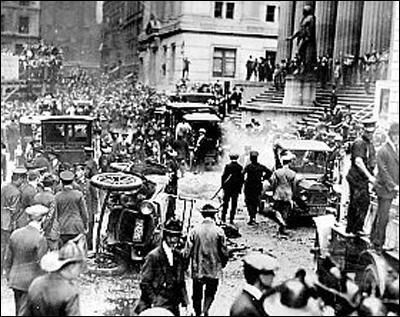 Wall Street 1920
http://www.youtube.com/watch?v=4KopNWohK_M wall street
1. What popular American icon is represented?2. What is the symbolism of the cartoon?3. What court case caused this cartoon to be drawn
Occupy Wall Street 2011
Labor Unrest
In 1919 there will be over 3,900 labor strikes. coal, steel, police etc.
The business owners and media will portray them as being a red revolution and un-american 
There were a few commies in the movement, most wanted better pay 
     and conditions
This will contribute to the 
Fear of the Red scare
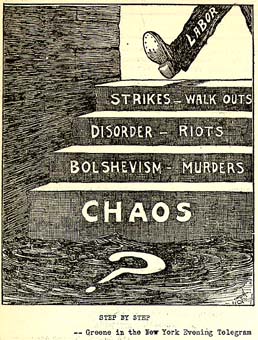 Into the fire
April 15, 1920 a guard is  robbed shot and killed.
Two Italian anarchist immigrants will be arrested .
In a controversial and flawed trial. The conviction and eventual execution of Nicola Sacco and Bartolommeo Vanzetti will cause demonstrations and riots around the world 
Opinions still vary today but many people feel that Sacco was probably guilty. Vanzetti probably only after the fact
https://www.youtube.com/watch?v=NaOKNK0yoDo
The Great Migration
Life for many blacks had not changed in the south after the civil war
WWI veterans saw a different way in Europe.
Between 1916 and 1902 over half a million blacks will leave the south and go north
Migration will continue until 1930
Less discrimination
Better pay 
http://www.youtube.com/watch?v=Cxi6SN2d51w
For Every Action …
Whites don’t like blacks coming in and taking jobs and gaining power
Riots will break out in cities all 
The US 
Chicago July 1919 will be the 
Worst 15 white 23 blacks dead
President Wilson will have to 
Call in federal troops
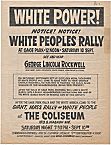 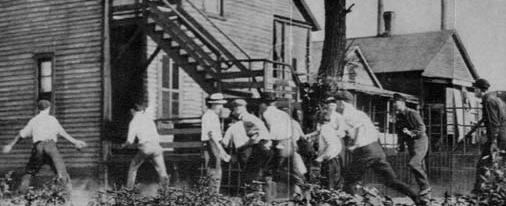 ……There is a Reaction
Marcus Garvey will promise to be the savior of blacks with the Back to Africa movement
Self help, black pride he forms the Universal Negro Improvement Association.
Blacks should move “Back to Africa” and start their own country. 
Eventually gets convicted for mail fraud for taking investors money and the expedition falls apart. He was a Great influence on people including Malcolm X’s parents
Marcus Garvey
http://www.youtube.com/watch?v=R-XjloOKl60
More Progressivism
18th amendment to the constitution will come in 1920. Makes sale of alcohol illegal
Ratified in 1919 but text says it will start one year from the day of registration
Volstead Act 1919 sets about the way to enforce the amendment
Suffrage
Progressives want the right to vote for women, thinking they will support their reforms
Women's role in WWI give them a sense of entitlement
19th amendment passed in 1920 giving universal suffrage
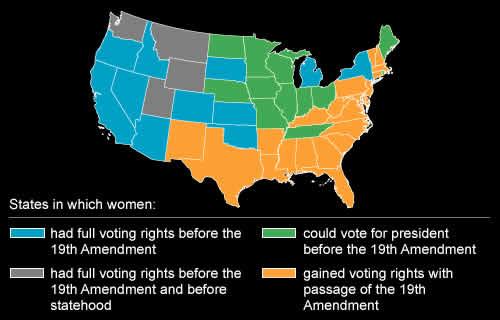 Decline of progressivism
A hostile supreme court will declare many of the progressive laws passed unconstitutional
Many people will lose faith in government to solve problems after the brutality of WWI
Turmoil of post war years  also weaken the movement